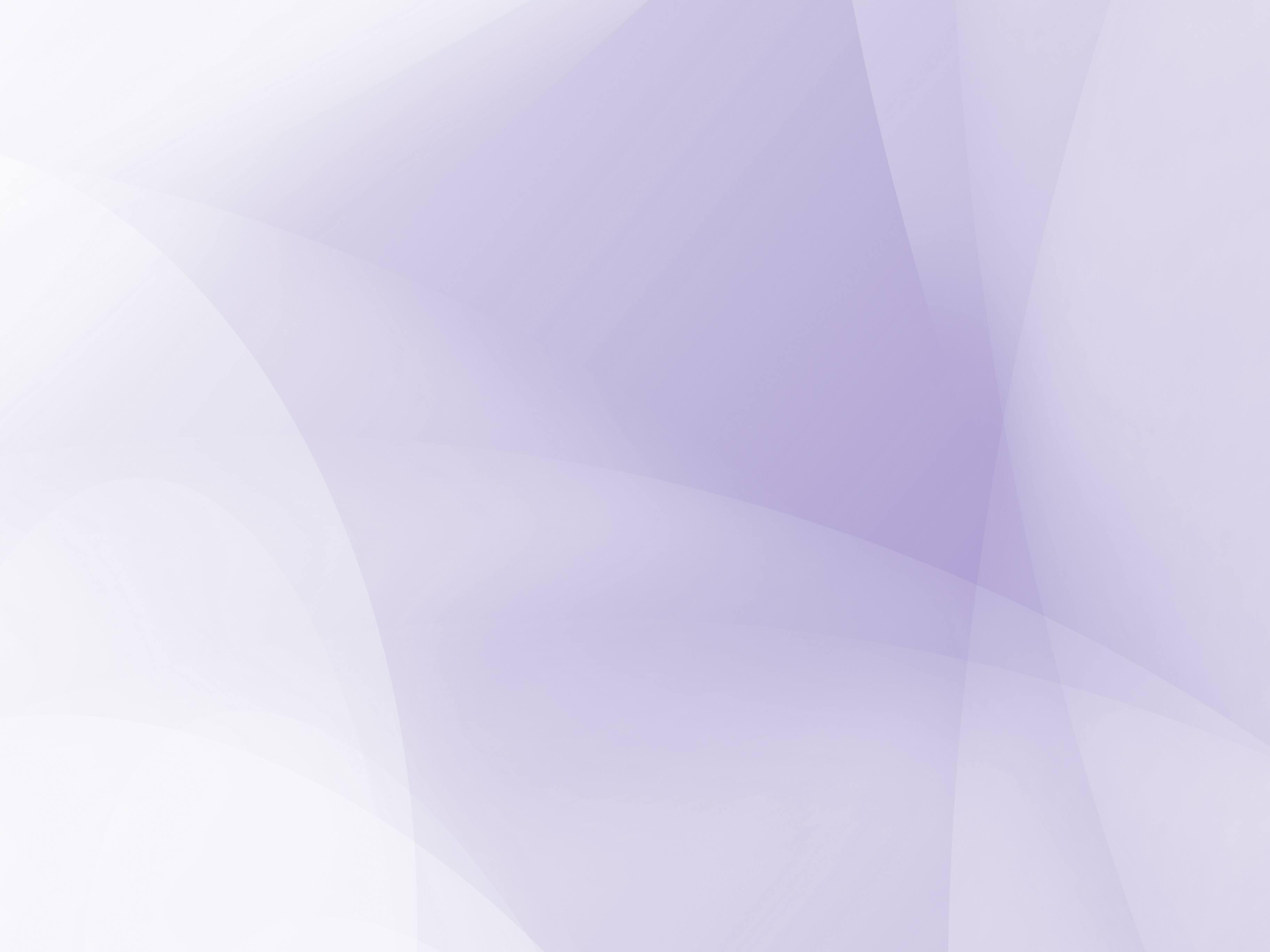 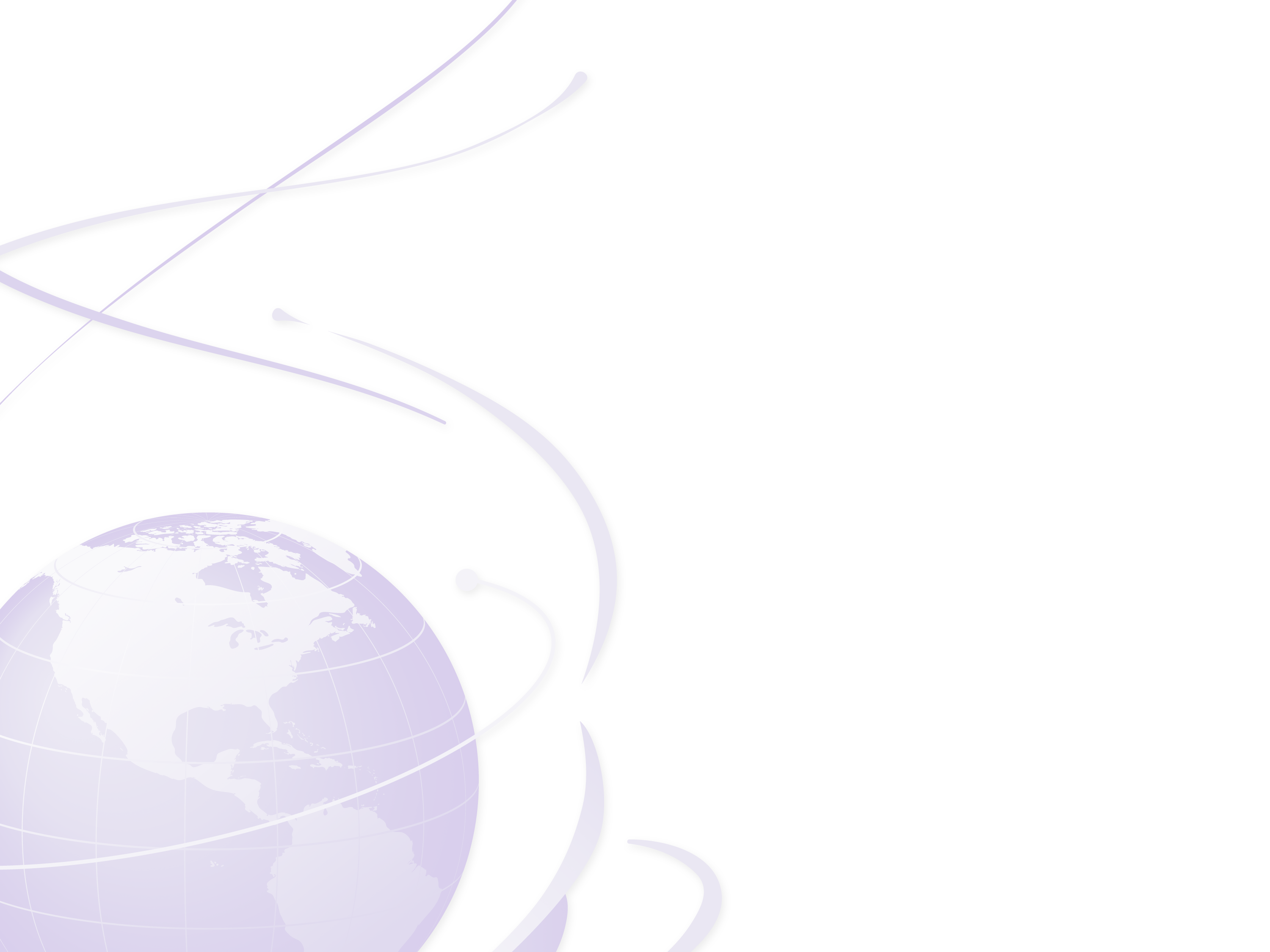 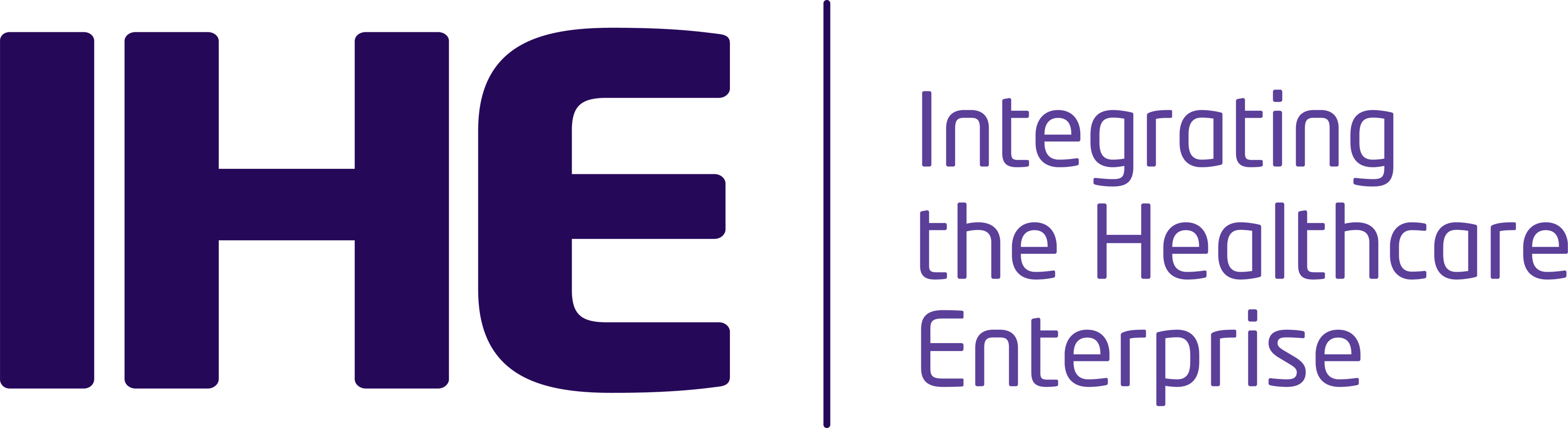 Aggregate Data exchangeBrief Profile Proposal for 2015/16 Yr 9presented to theQuality, Research & Public Health (QRPH) Planning Committee
Bob Jolliffe
University of Oslo
10 October 2014
October 2014
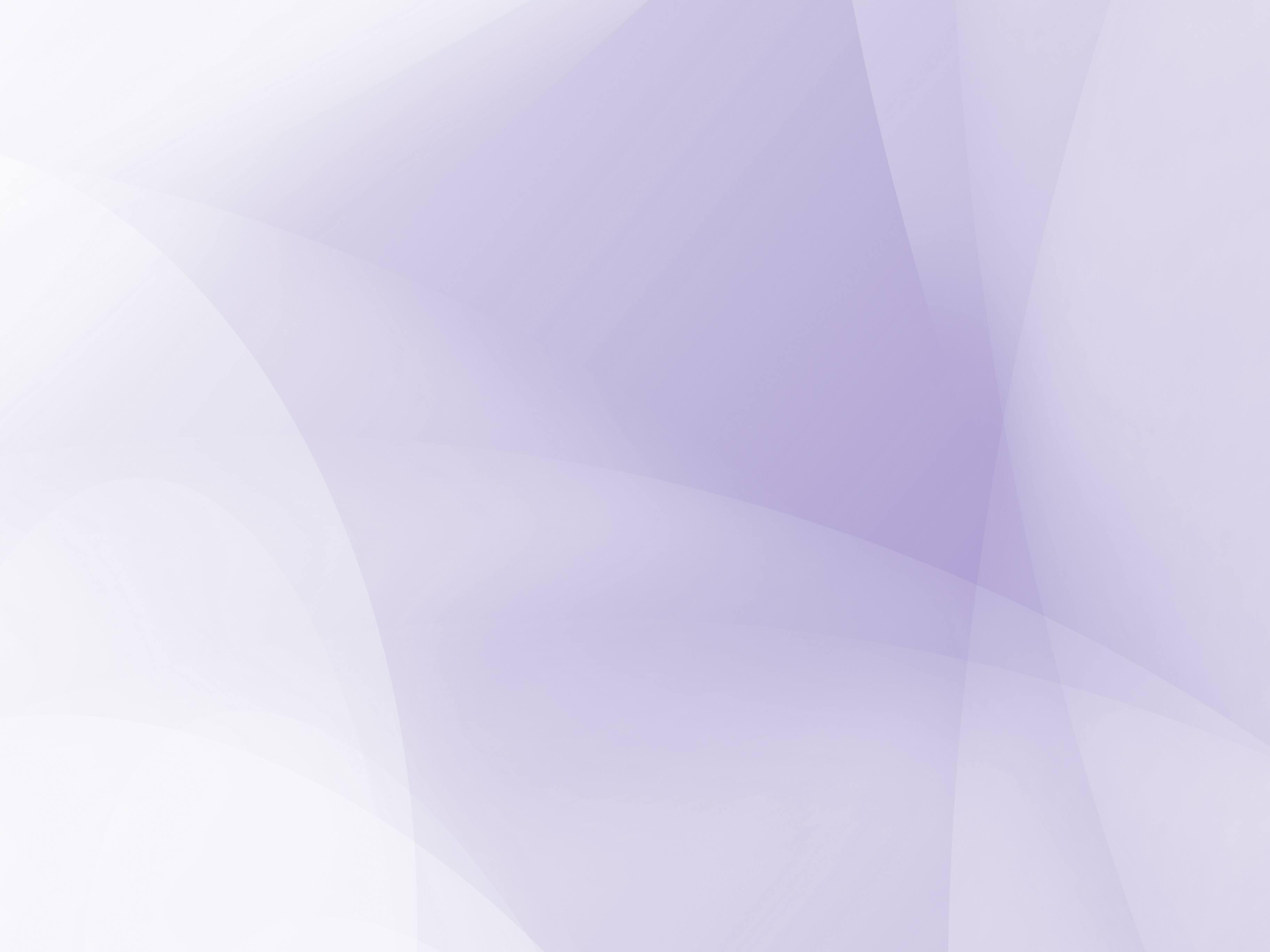 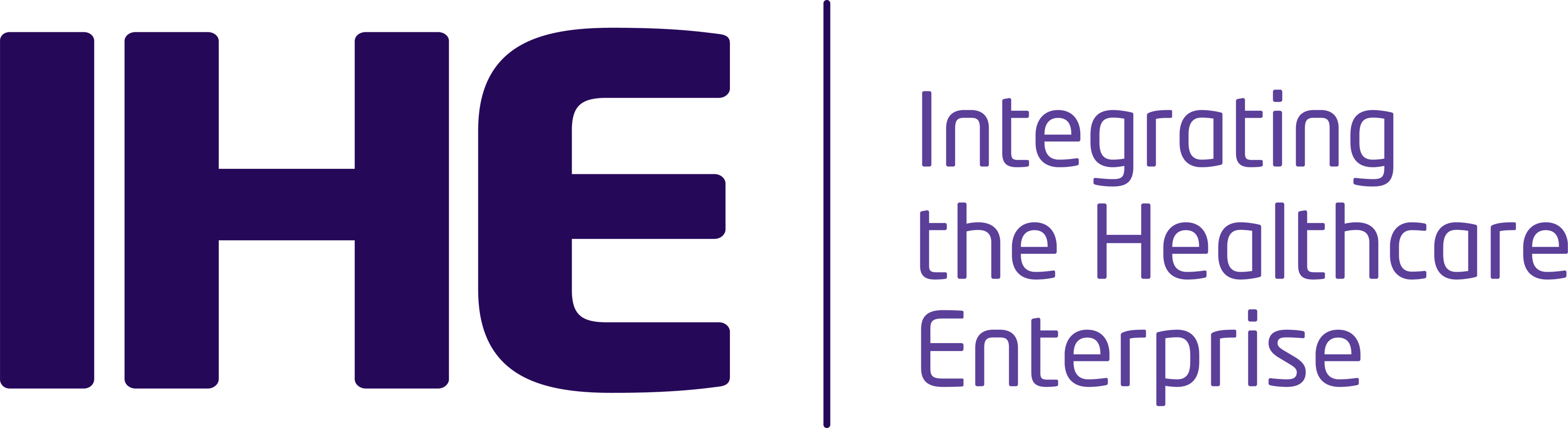 The Problem
A significant proportion of electronic health data exchanged in the large majority of countries in Africa, Asia and elsewhere is aggregate rather than individual.
Usually starting with facility based routine paper forms, routine data is reported from the health facility to the health district.
This data is used by district managers to calculate indicators which answer questions like:
What is the burden of disease in my district?
What is the maternal mortality rate in my district?
How does this compare to this time last year?
How does this compare to my neighboring districts?
October 2014
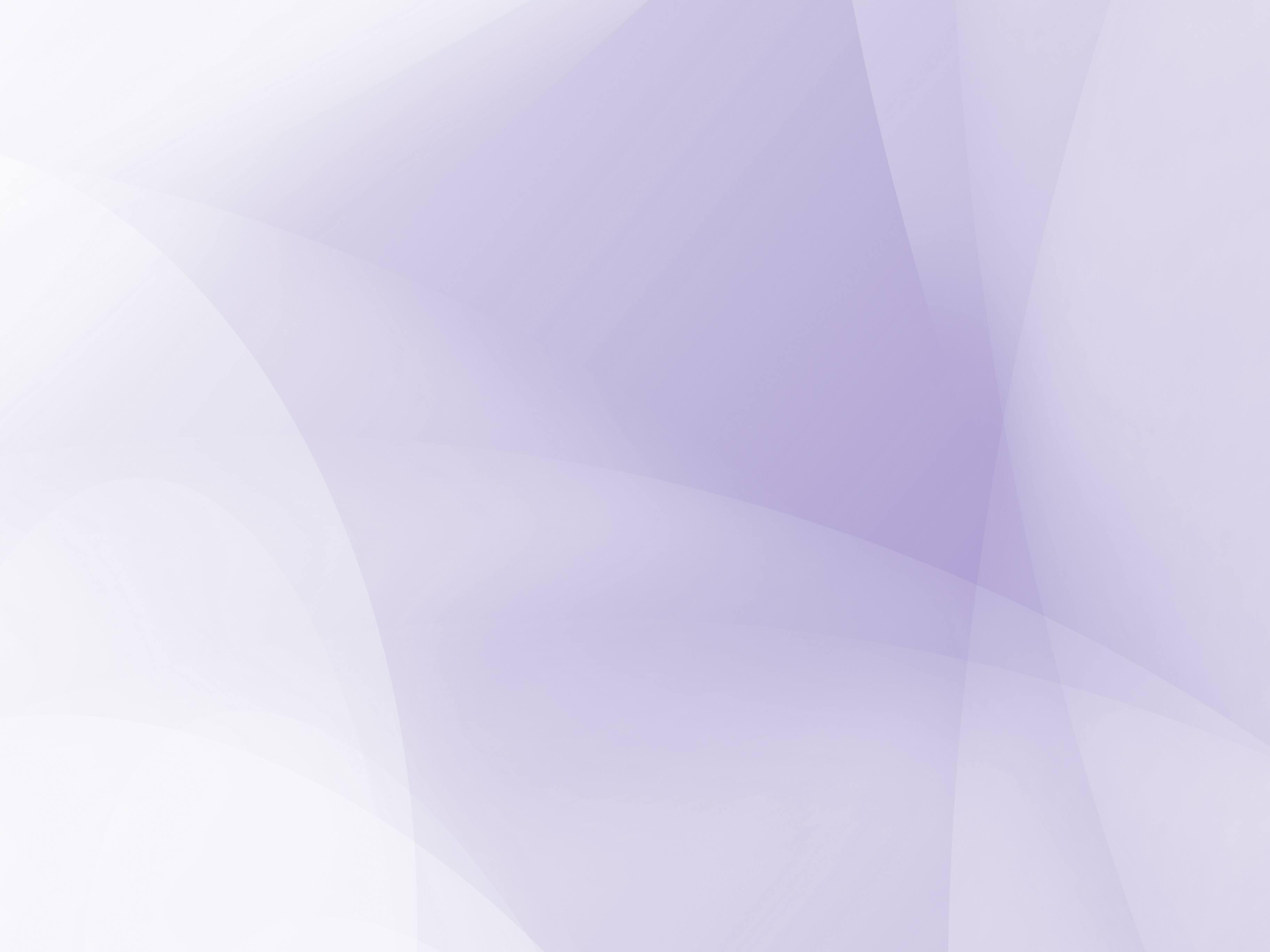 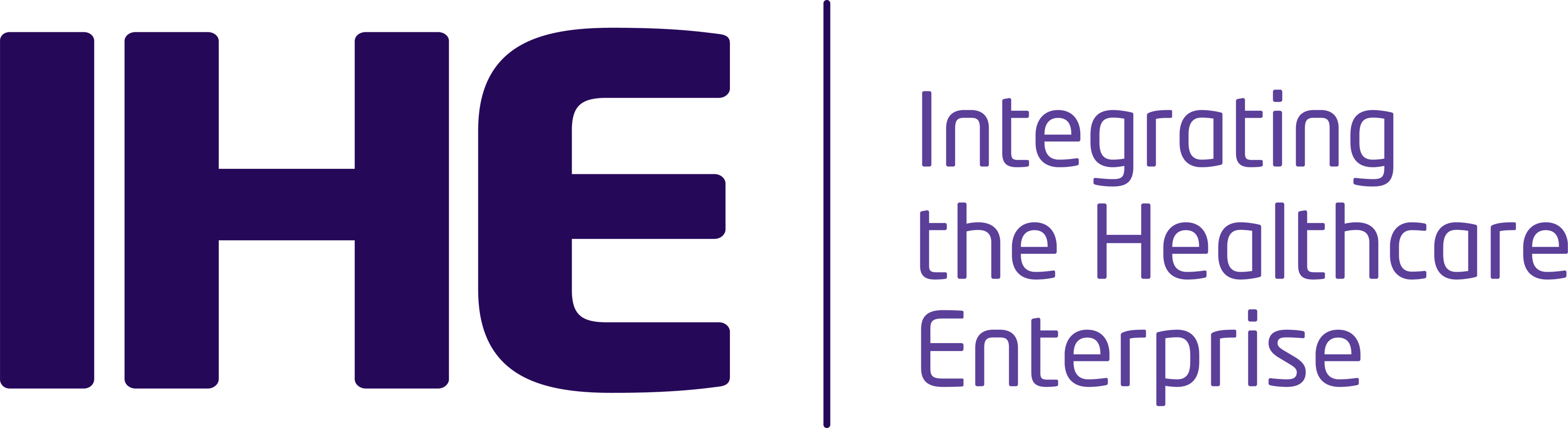 The Problem
Electronic data warehouse systems have evolved over 25 years to collect, process, analyze and produce actionable indicators from such data.  But …
There is no agreed upon internationally recognized, standard way of representing and exchanging such data.
Data is already being exchanged using ad-hoc and de-facto methods
 Between levels in the health system hierarchy
 From mobile phones to the HMIS
 Between the HMIS and health worker registries
 Between the HMIS and other national, regional and international data warehouses
 Between EHR systems and the HMIS
October 2014
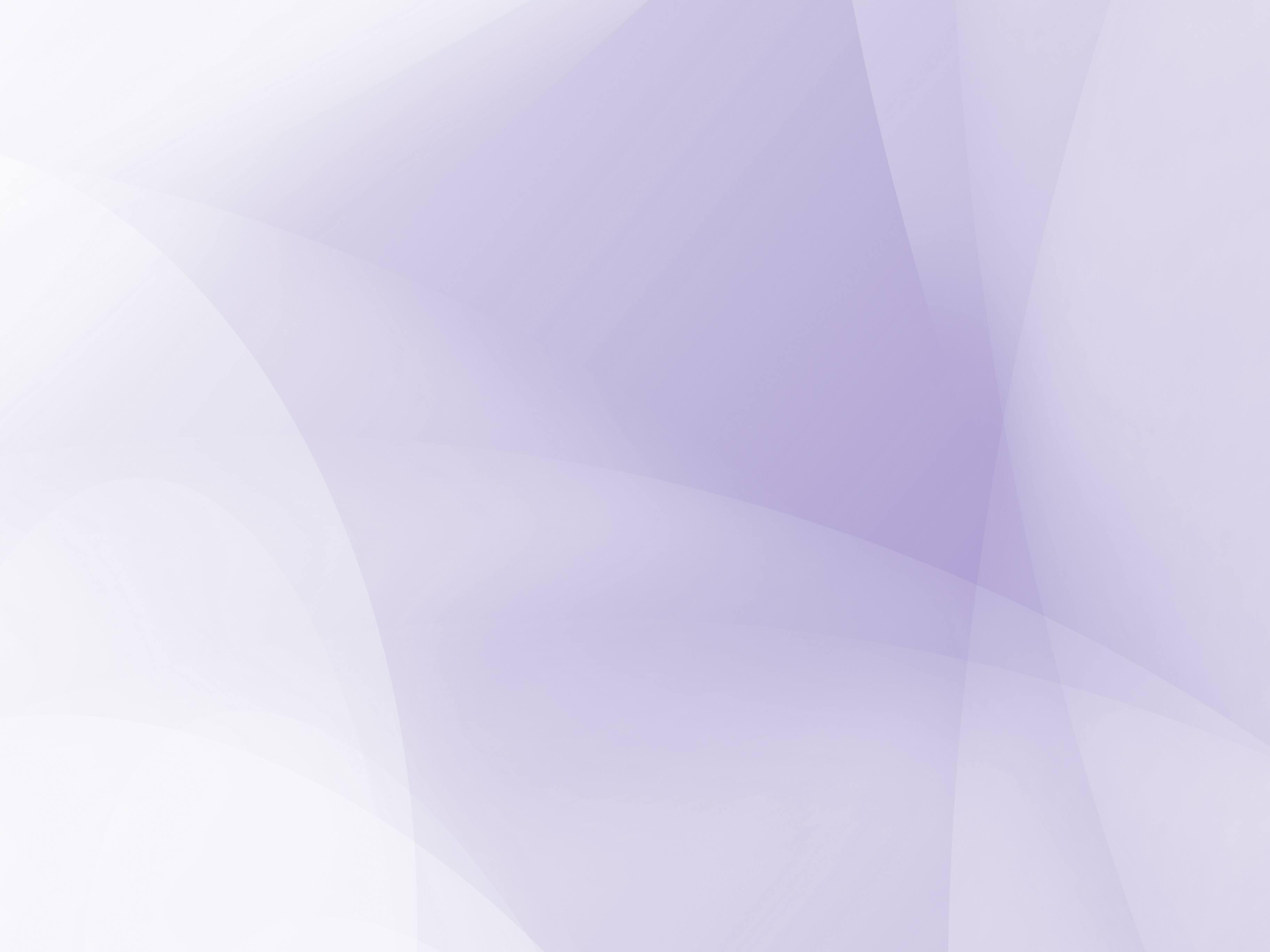 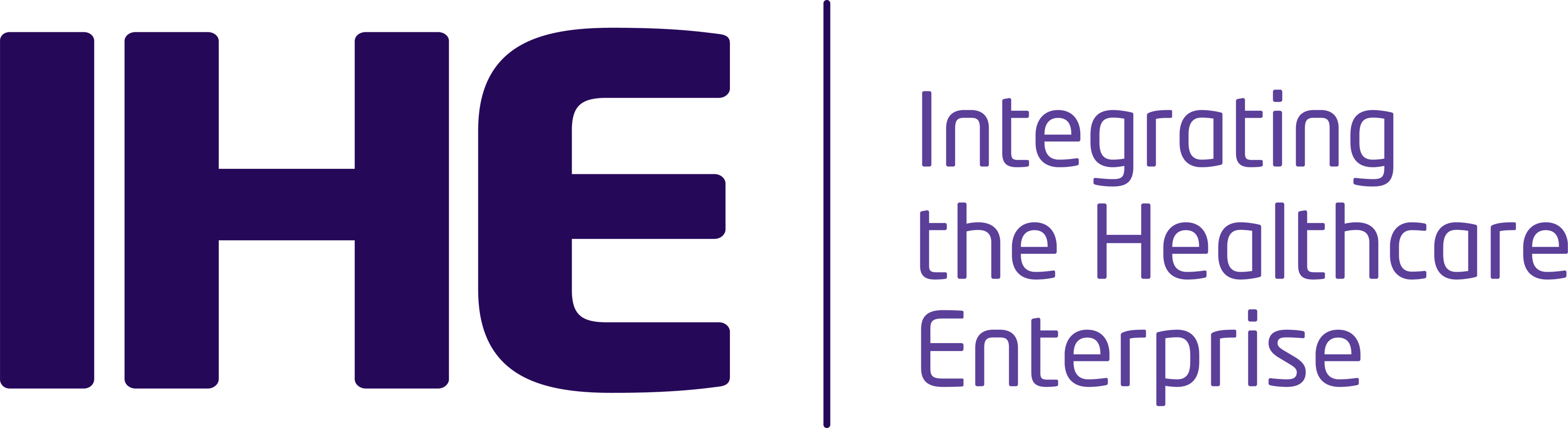 Value Proposition
A documented profile will:
 create some stability and a layer of governance for systems which currently have to keep track of changes driven by dominant implementers
 place existing ad-hoc workflows on to a standards oriented track  
 provide guidance for Ministries of Health in the procurement and configuration of increasingly complex mixture of electronic systems  
 reduce the barrier of entry for new, innovative health applications in developing countries
October 2014
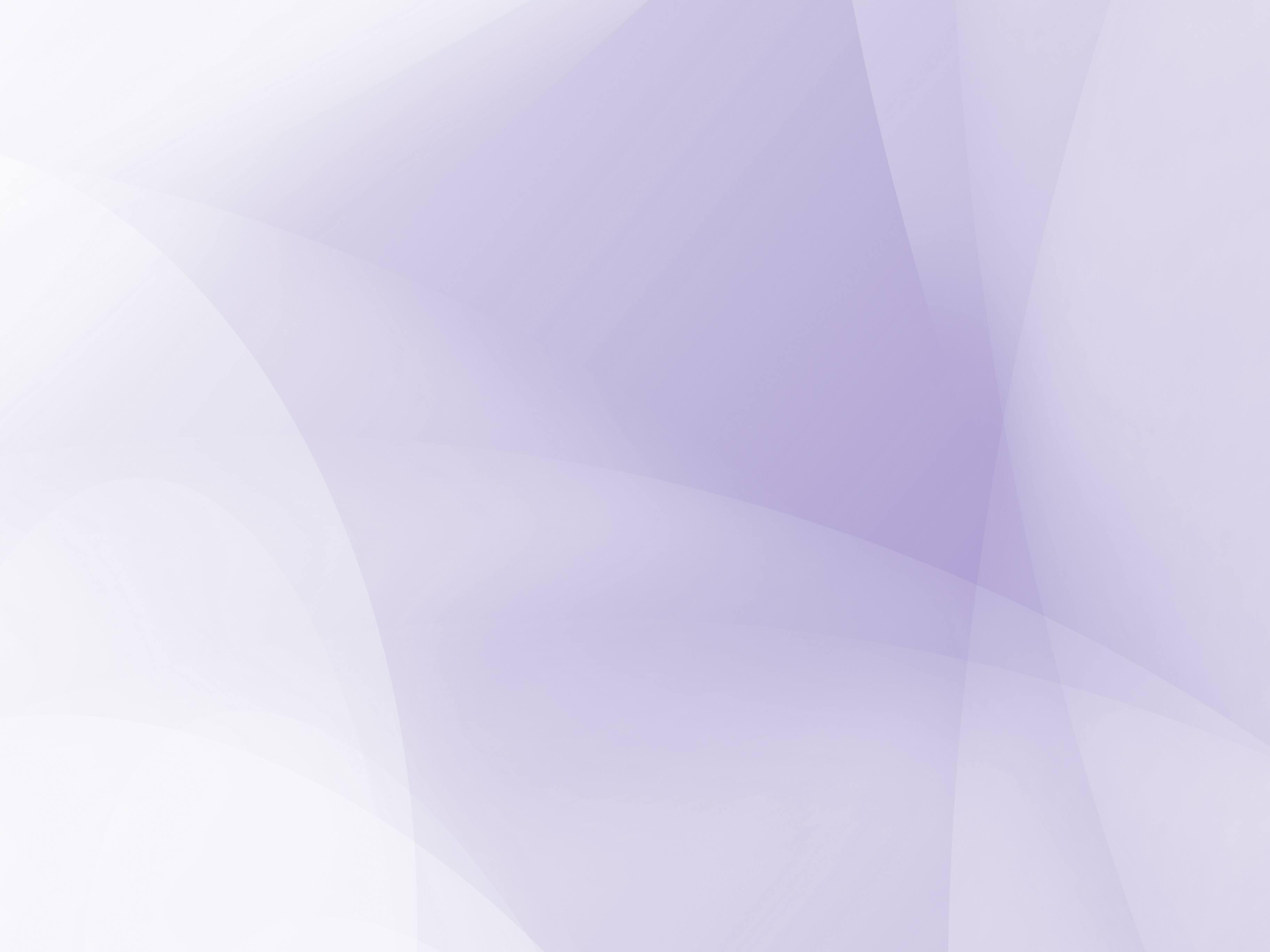 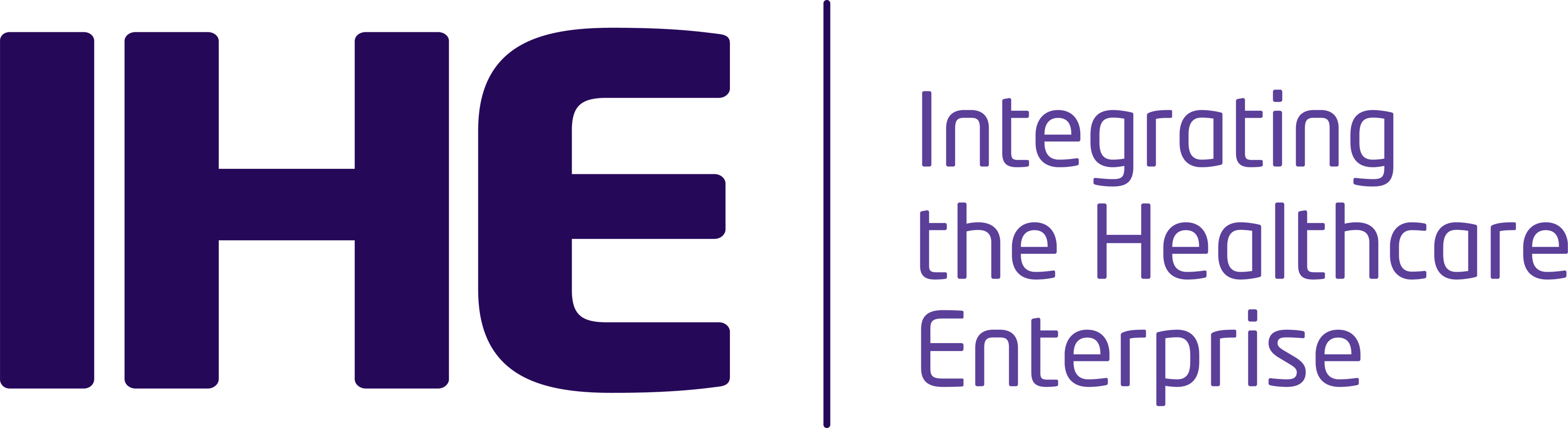 Market Readiness
Much of the activity in this sector is not market driven in the traditional sense.
Governments are increasingly looking to adopt and mandate standards in all aspects of their eHealth systems.
EHR systems (for which there are many profiles) currently touch a very small proportion of the population.
Aggregate systems cover the entire population.
There is not as much money to be made but many lives effected by strengthening the health system.
October 2014
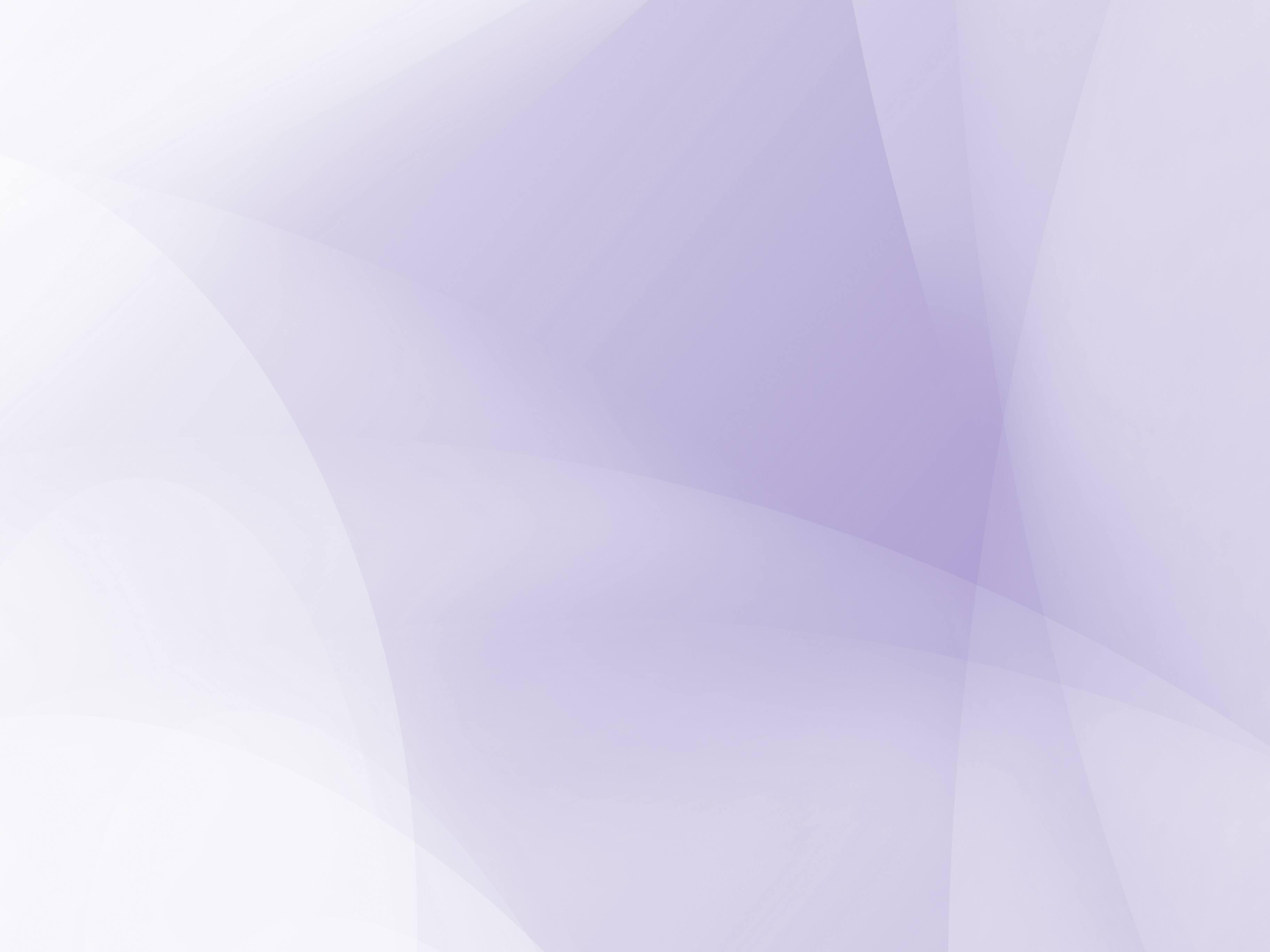 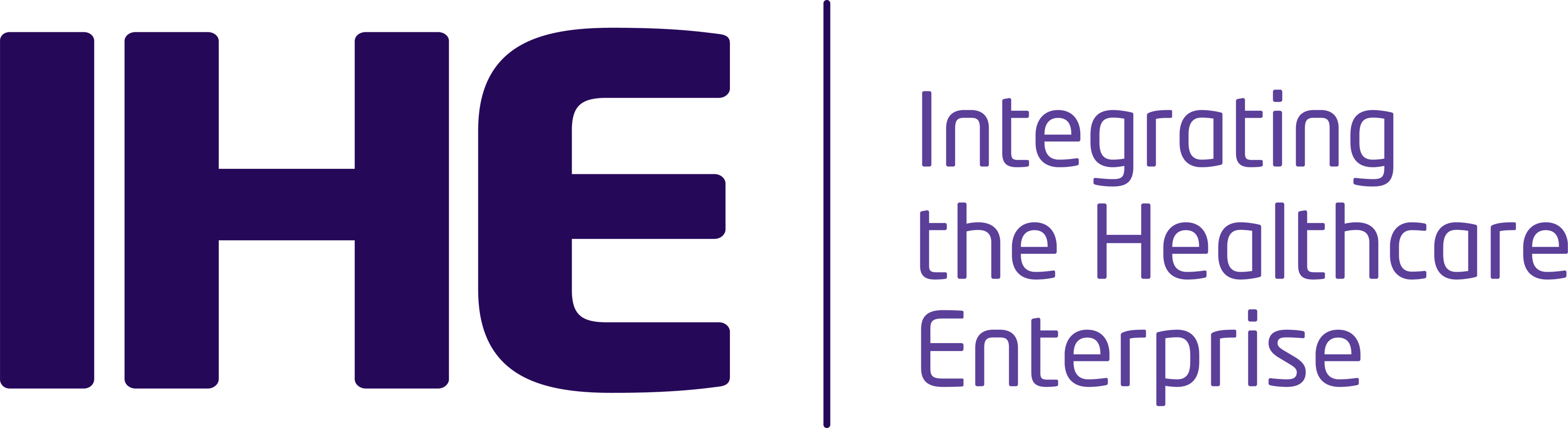 Existing IHE Profiles and Risks
Risk of this proposal not being undertaken this cycle?

The domain is relatively simple and well understood by practitioners.  The risk of not undertaking within cycle is very low,

The biggest risk will be if we try to make it too complicated.
October 2014
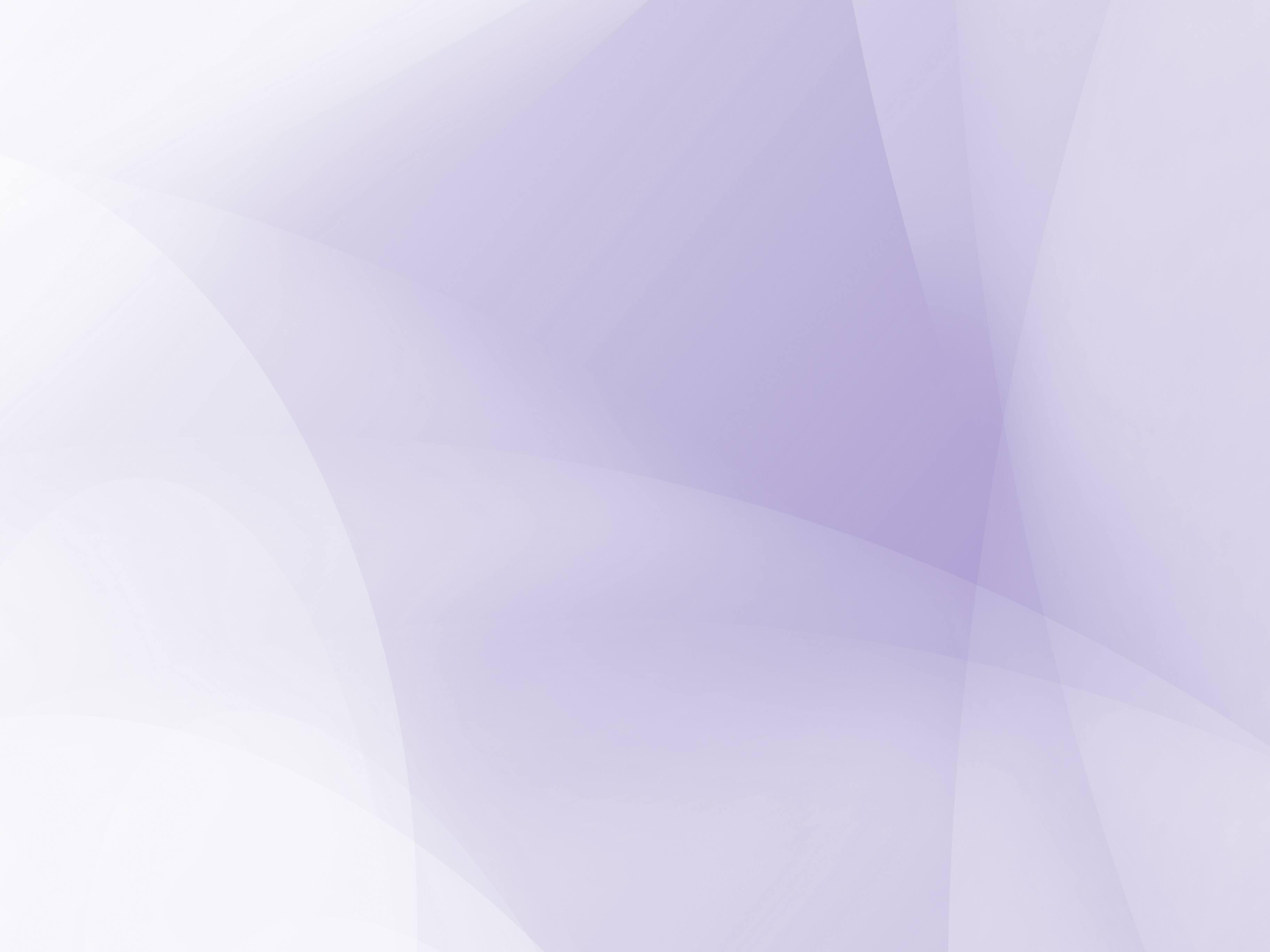 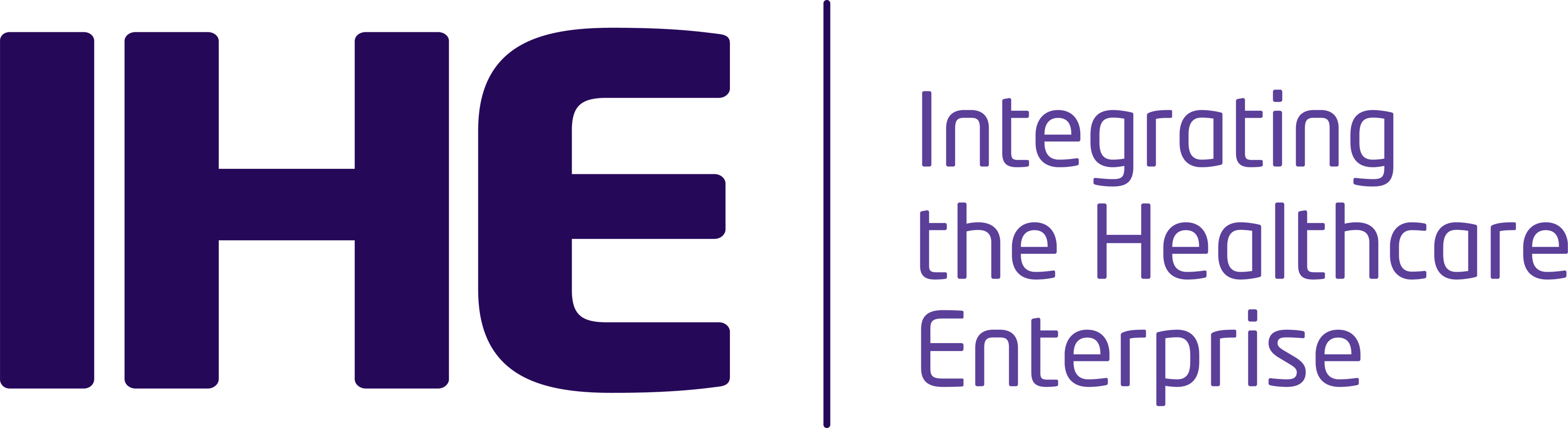 Use Case
Current Use Case
Data is double entered into systems because of lack of interoperability
Data is exchanged electronically using Excel or non-profiled csv and xml 
Proposed Use Case
October 2014
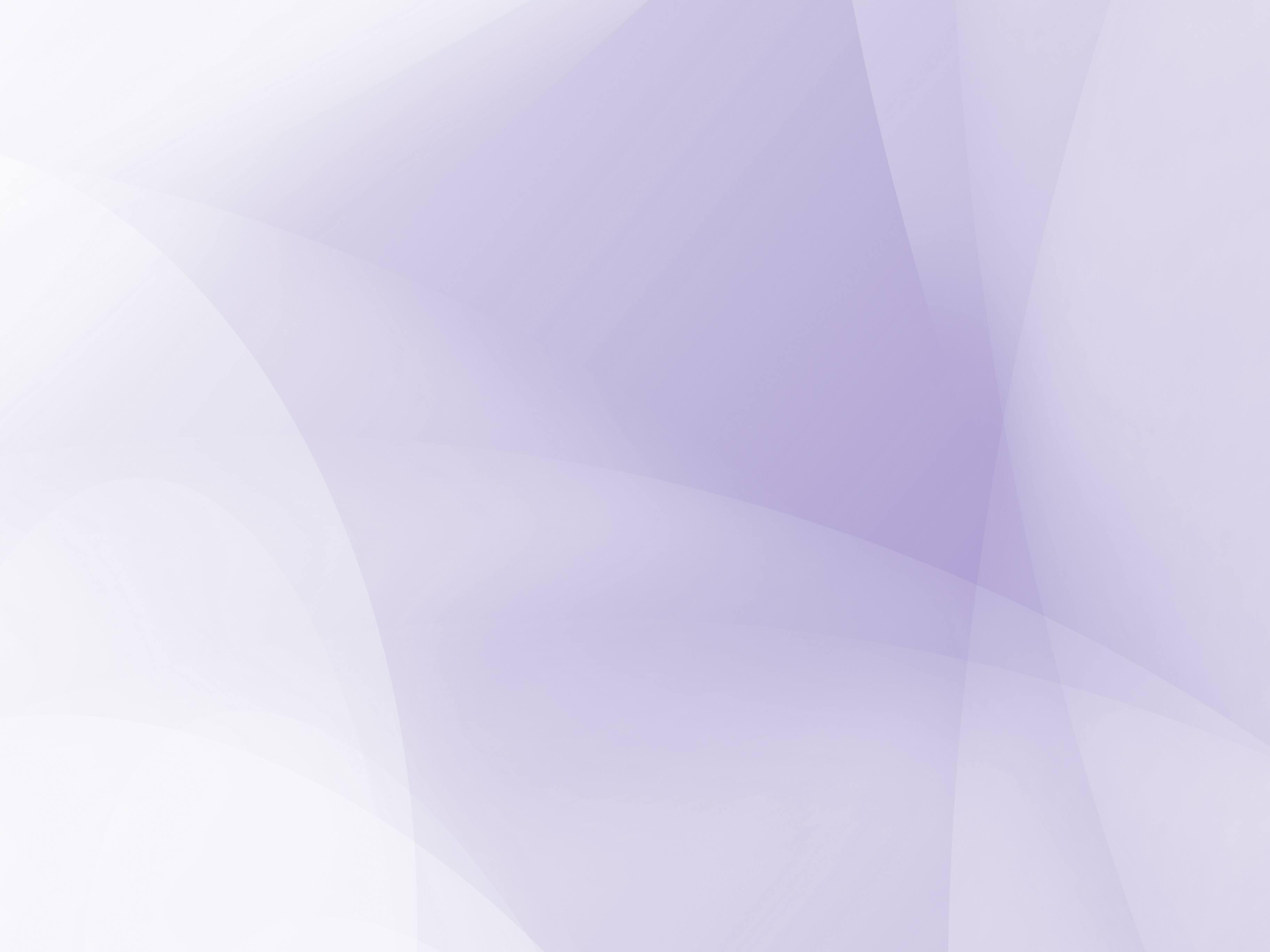 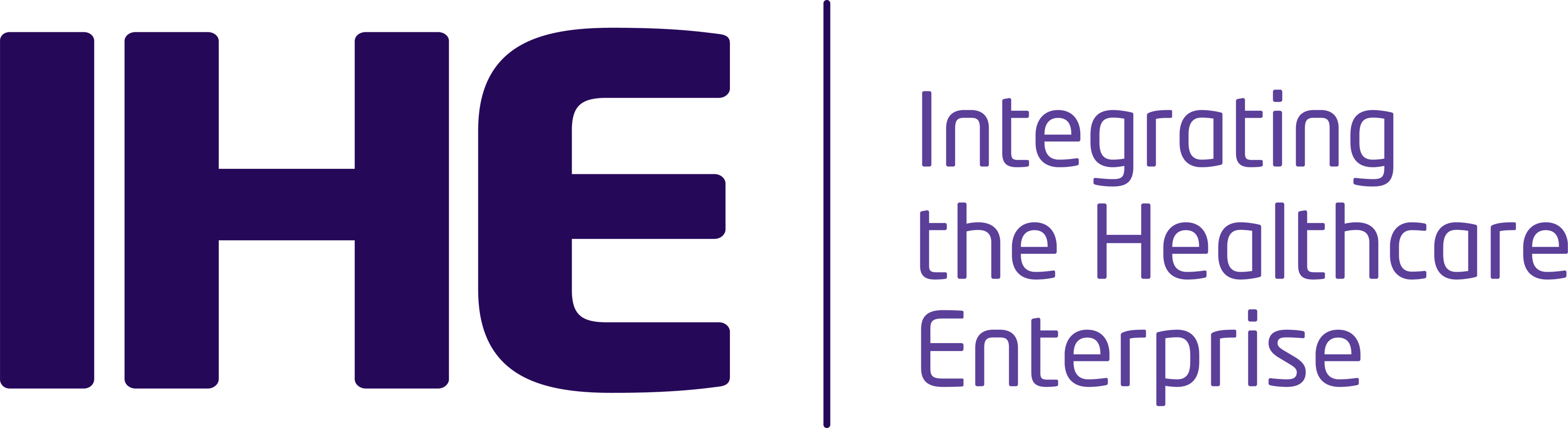 Proposed Standards & Systems
IHE
CSD can be leveraged for exchange of aggregate health worker data – how many nurses at this facility etc?
ISO
TC 215 has produced ISO/14639 (Health informatics Architectural components and maturity model) which refers to the exchange of aggregate data using SDMX-HD
WHO
Produced SDMX-HD but it is not maintained and close to zero adoption
Vocabulary Standards
Potentially uses many metadata vocabs (ICD10, WHO IMR etc).  Often there also national standards in use (ef India, South Africa,)
October 2014
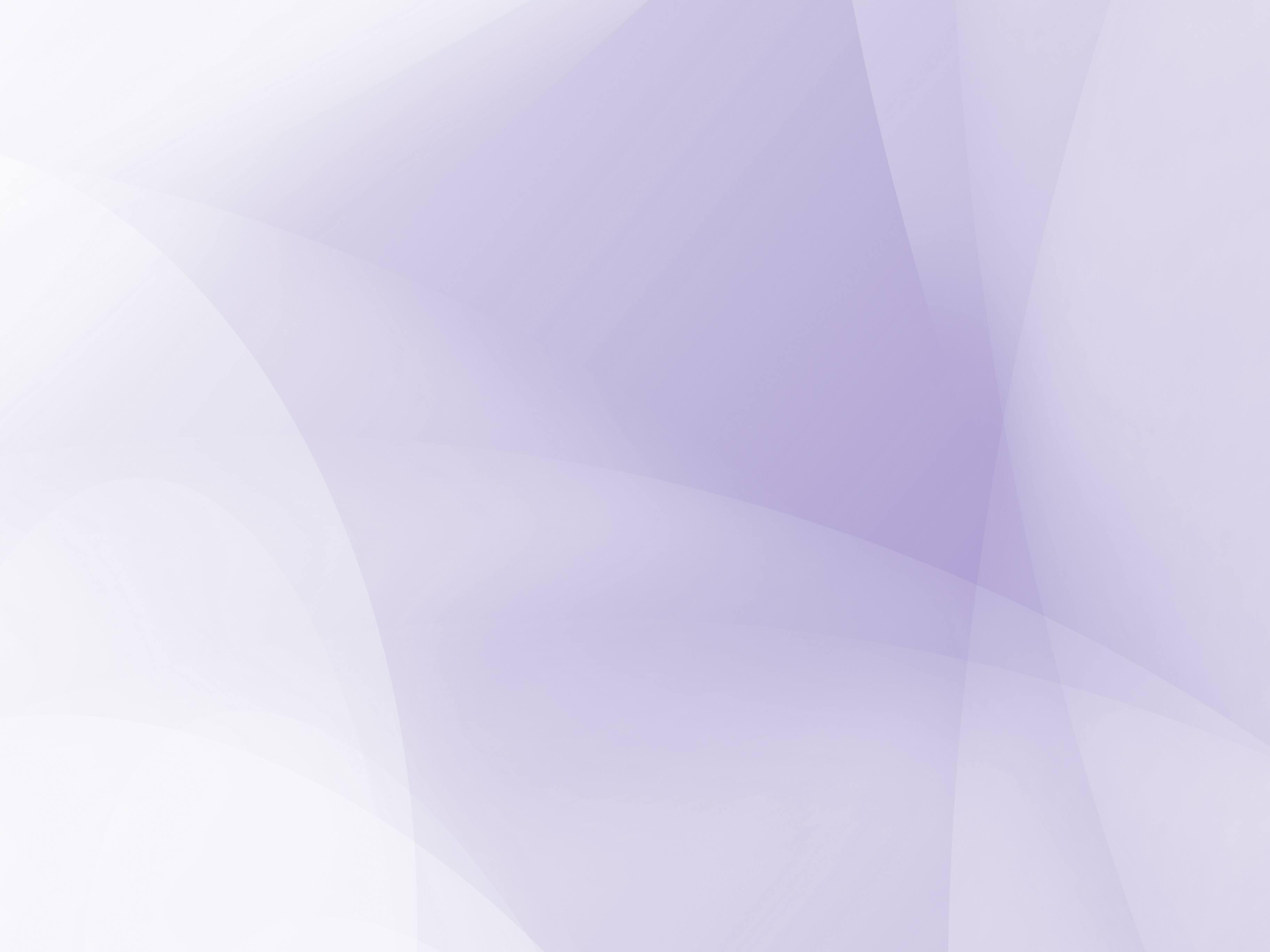 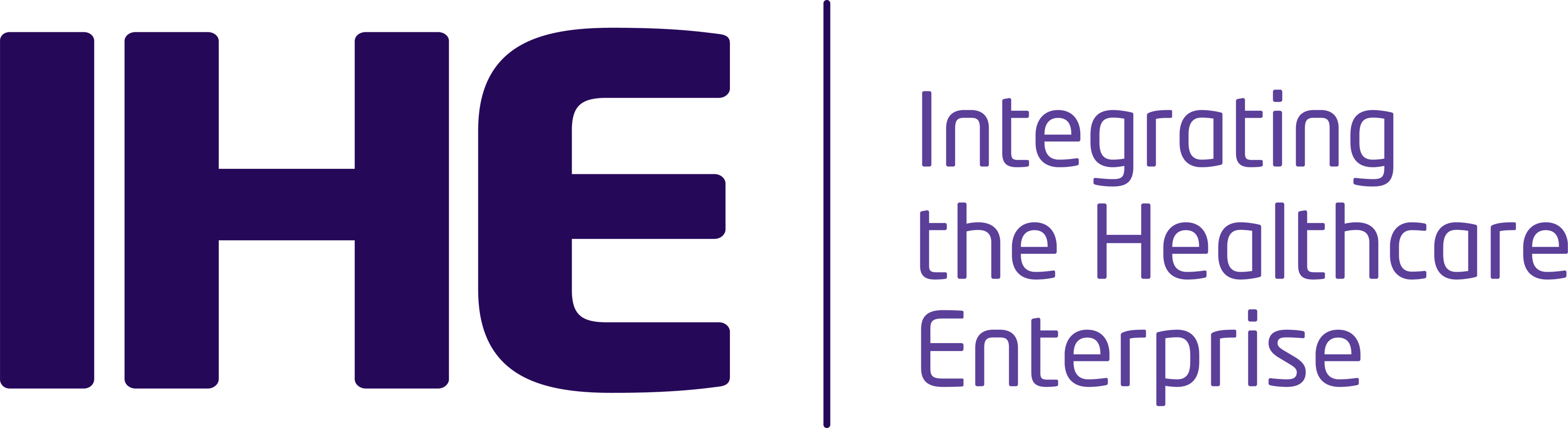 Discussion
What level of effort do you foresee in developing this profile?
If it is kept simple the level of effort should be low.  There is already considerable experience in the domain.  Managing scope will be critical.

Profile Editor:
Bob Jolliffe, bobjolliffe@gmail.com, Univ of Oslo
James Kariuki, jamesm.kariuki@gmail.com, CDC (?)
October 2014